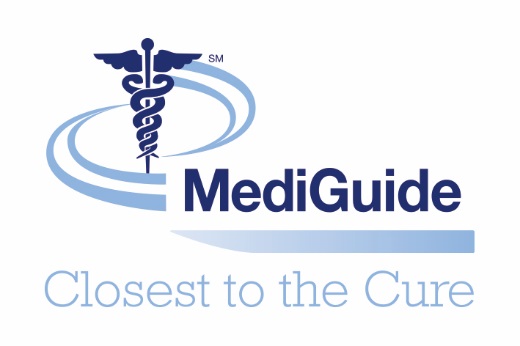 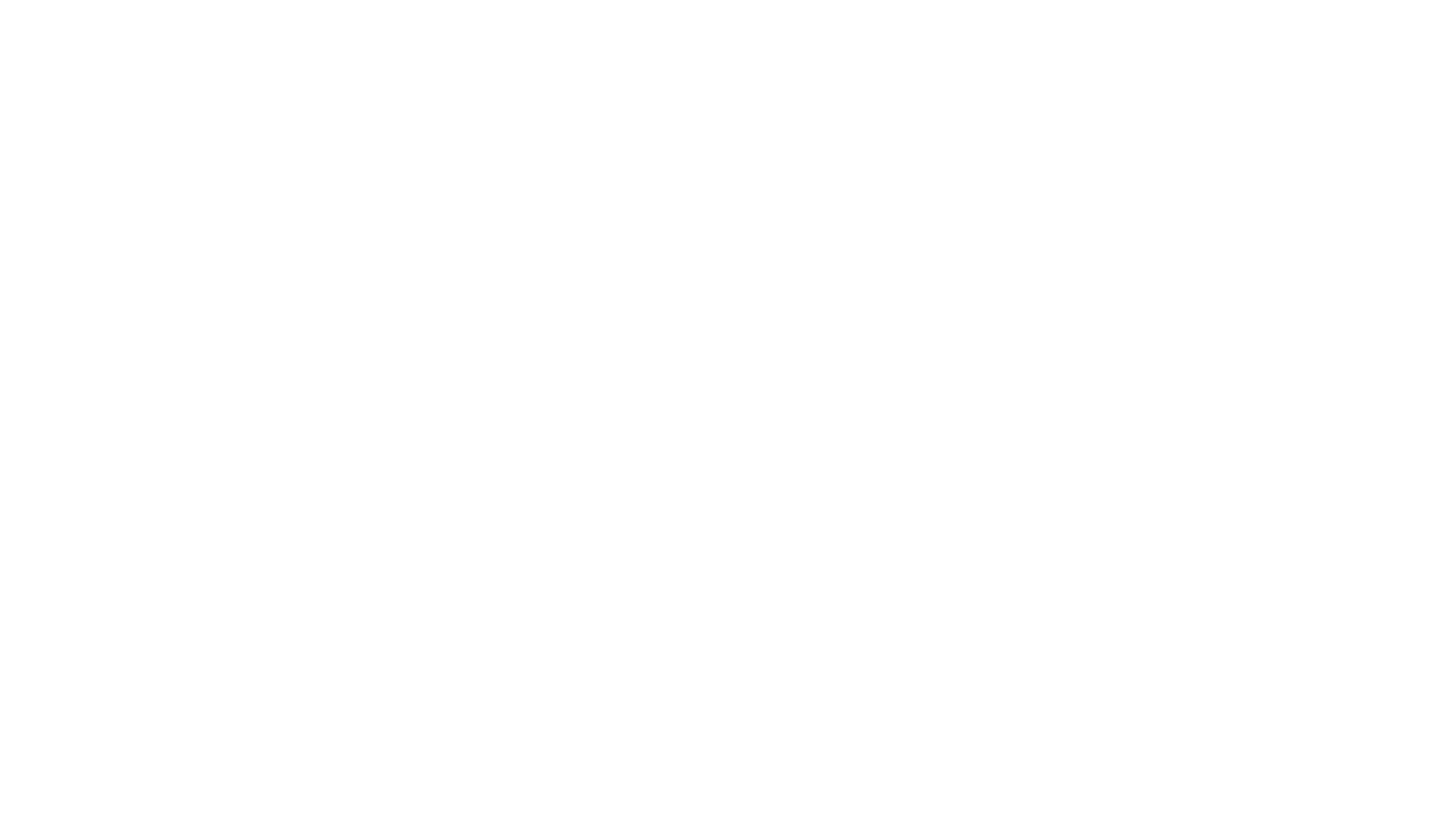 Innovation in health care services
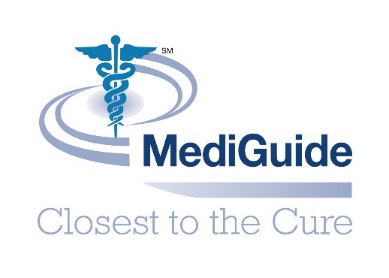 2
MediGuide Group
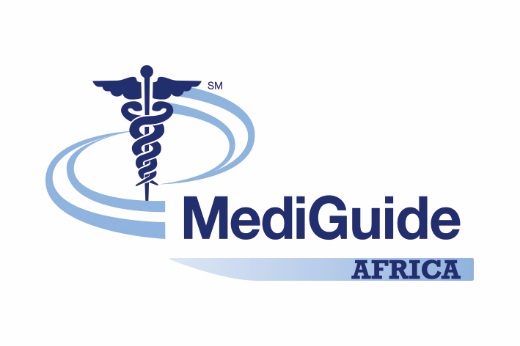 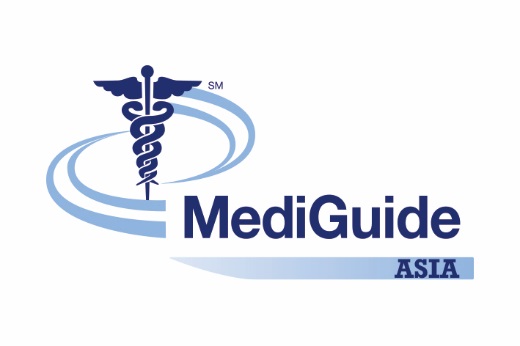 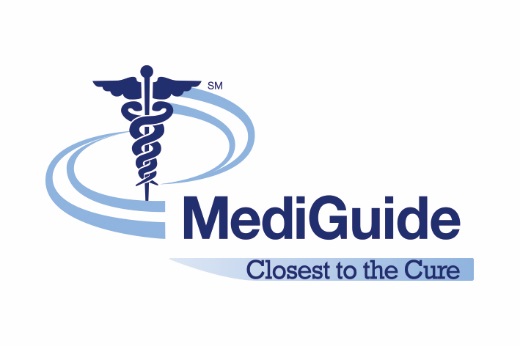 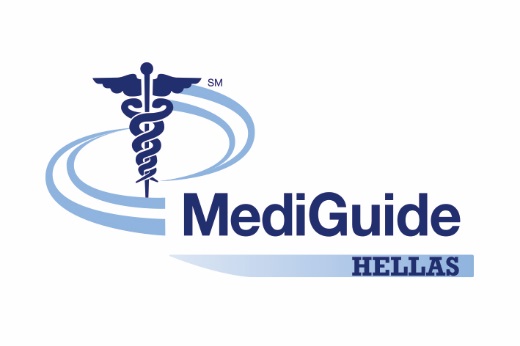 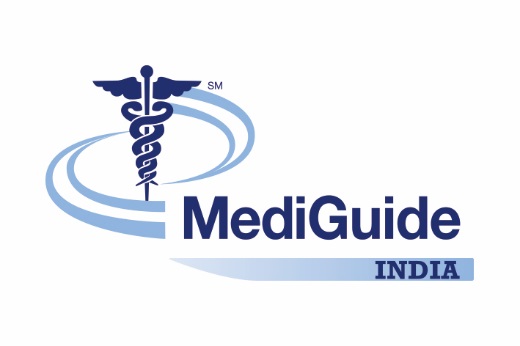 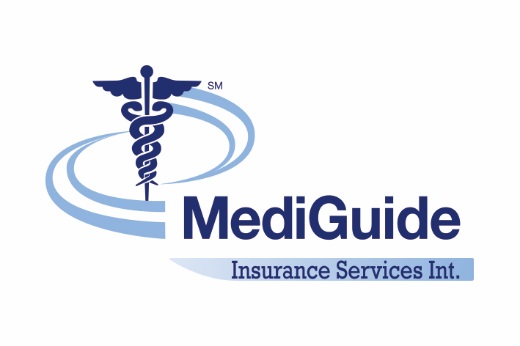 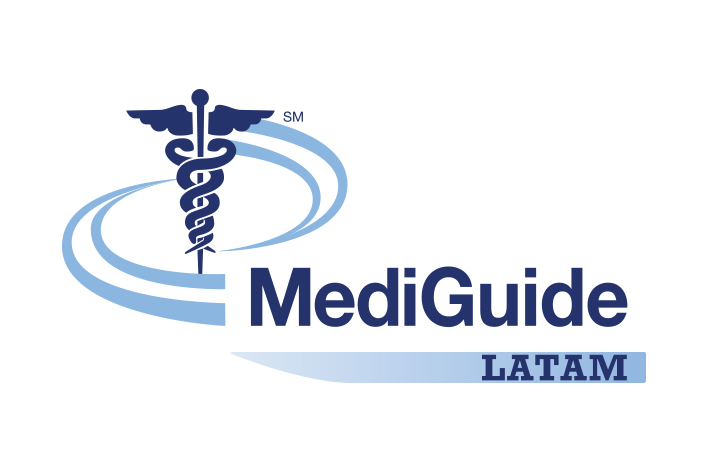 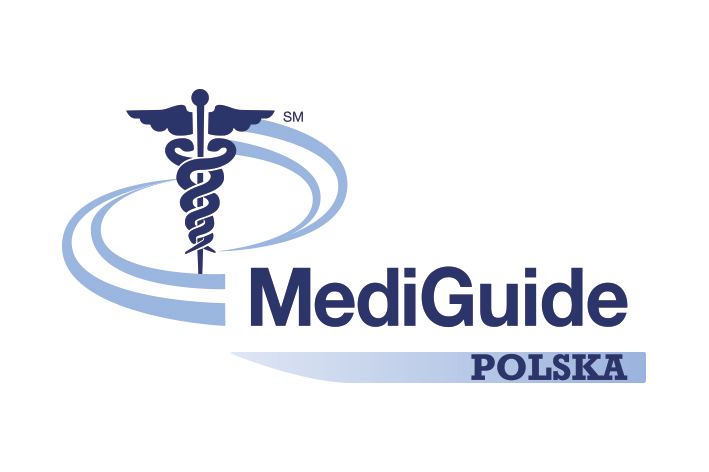 Geographic Footprint
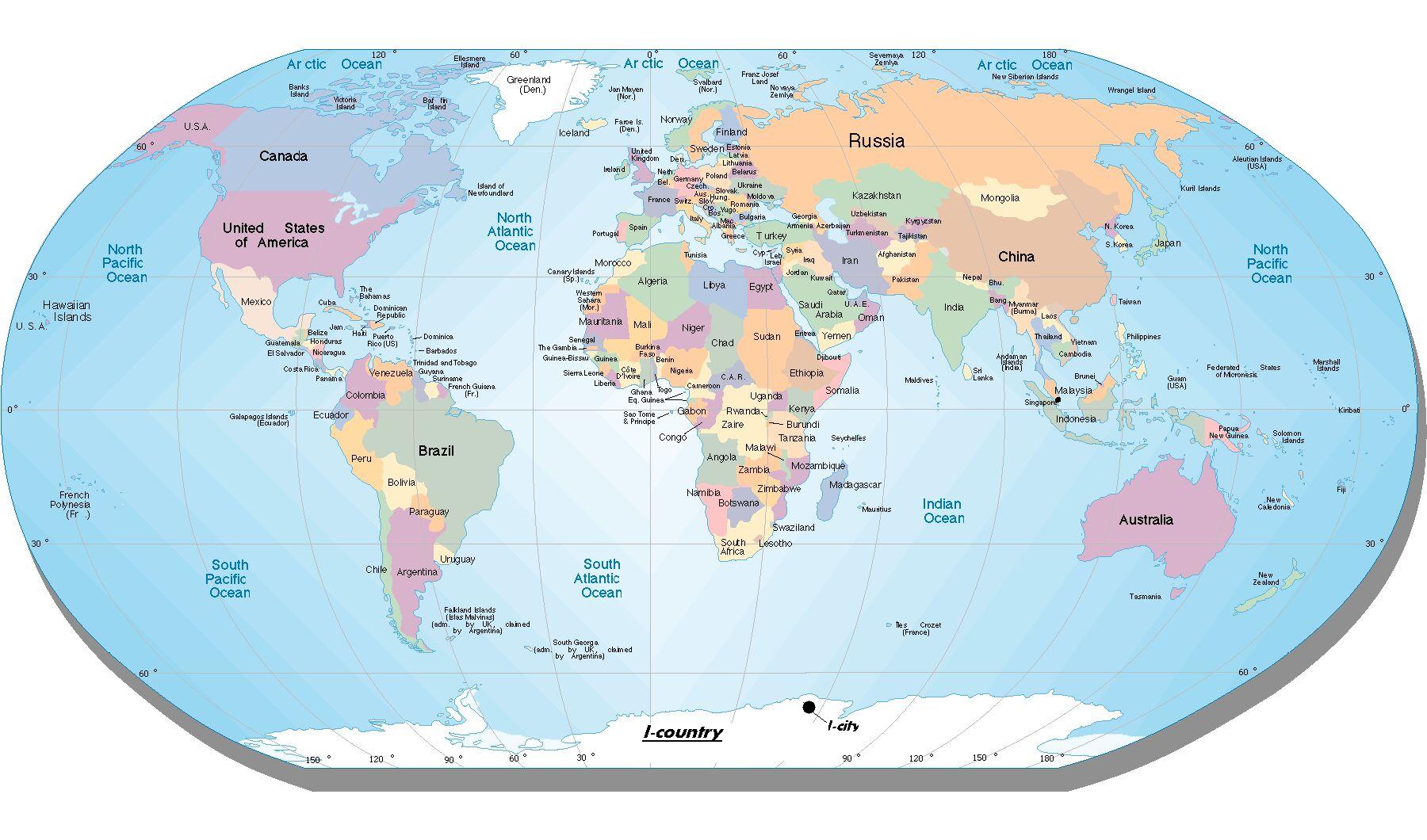 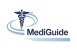 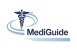 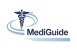 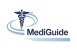 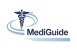 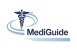 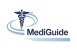 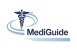 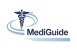 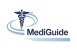 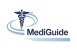 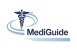 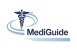 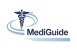 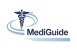 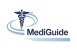 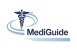 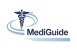 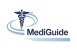 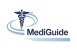 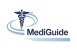 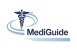 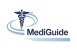 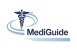 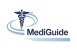 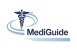 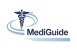 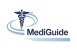 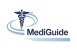 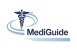 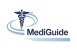 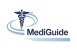 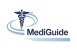 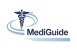 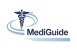 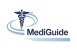 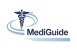 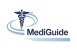 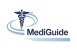 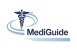 MediGuide is operating 47 countries on 4 continents.
MediGuide is servicing customers in 152 countries.
[Speaker Notes: Why is that important to you? The more we learn from our customers around the globe, the more we will be able to serve, understand and help the customers, our members in your markets.]
MediGuide
Medical Second Opinion
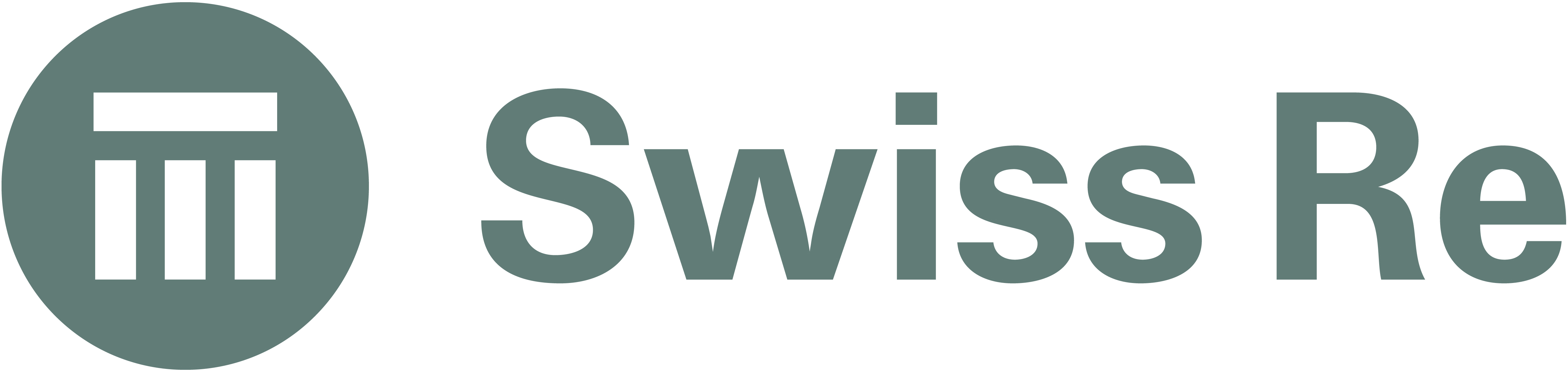 LifeLink
My Specialist 
MD
Navigator
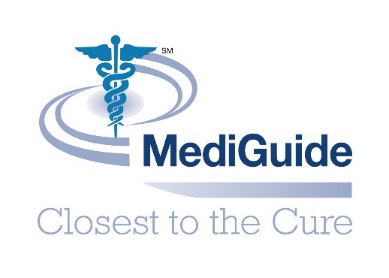 5
MediGuide Capabilities
Medical Second Opinions
Navigator
MSMD
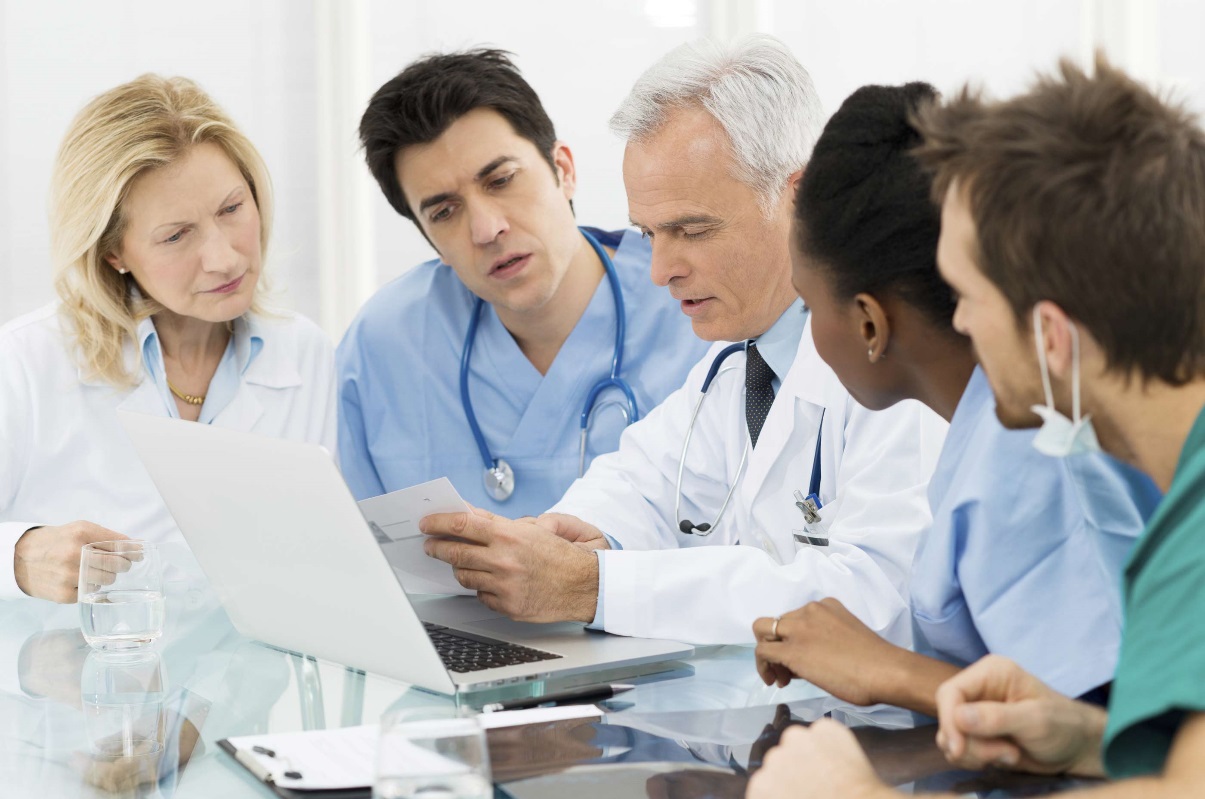 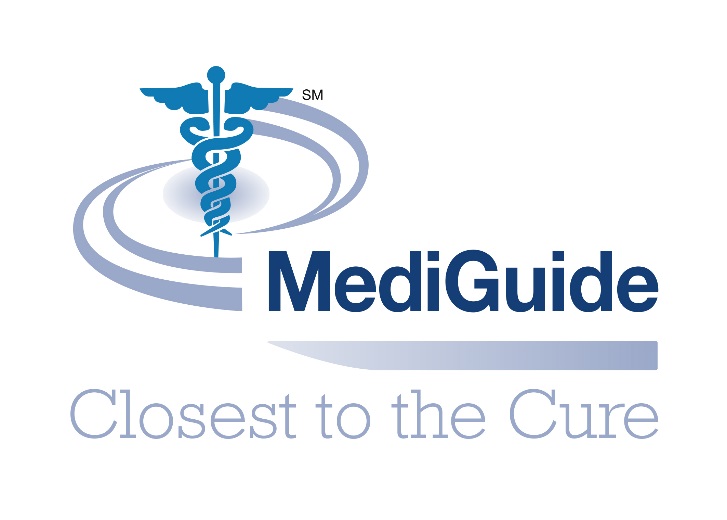 6
MediGuide: Closest to the Cure
Member benefits from MediGuide services include:
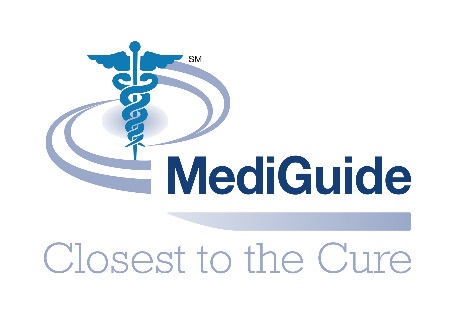 7
Qualifying Medical Conditions
MediGuide is able to review ANY medical diagnosis with a MSO with the exception of the following circumstances: 
No diagnosis
No evaluation by a treating physician for >1 years
Condition is acute or life-threatening (requires immediate medical intervention)
An in person evaluation is required (e.g. mental illness)
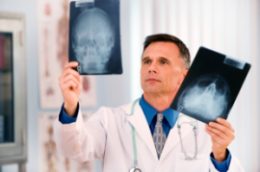 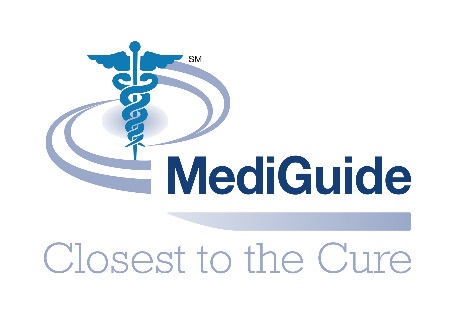 8
World Leading Medical Centers
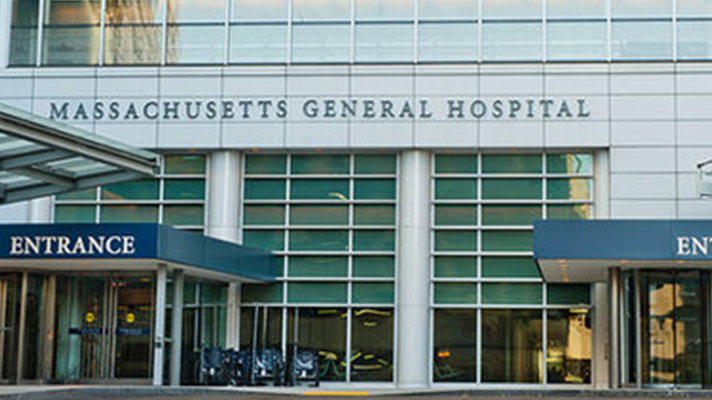 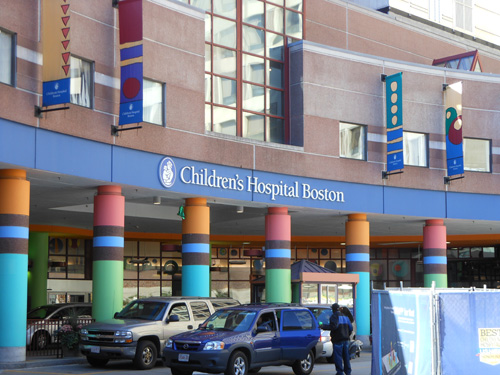 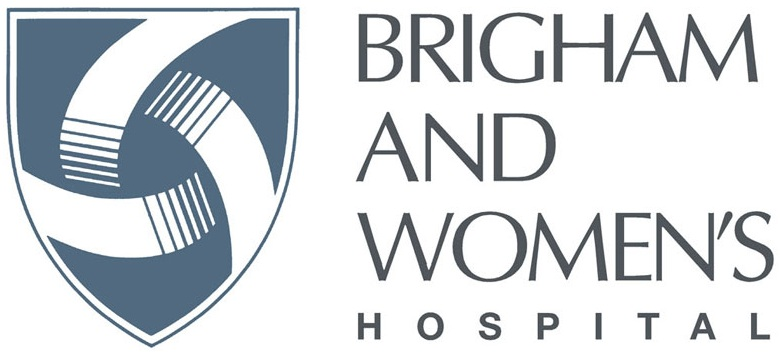 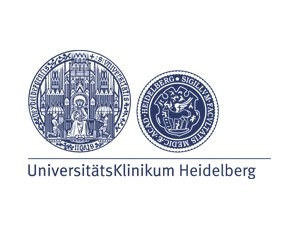 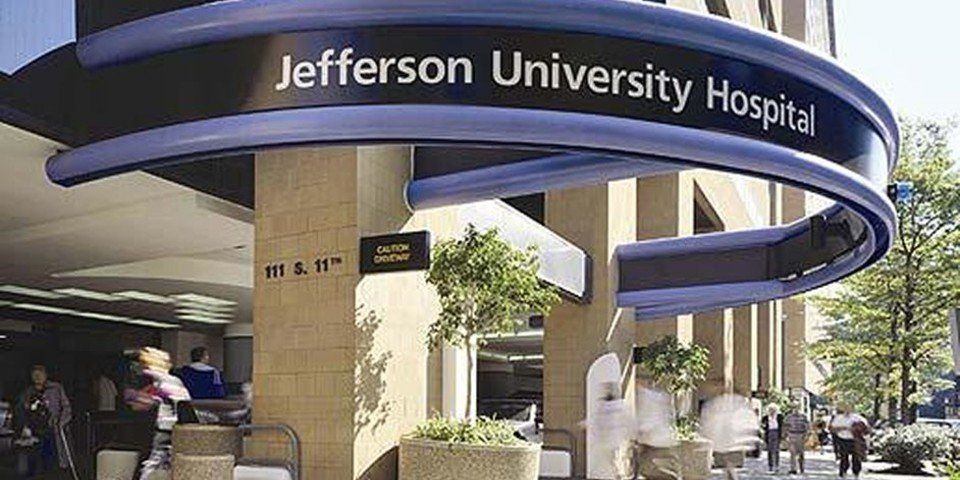 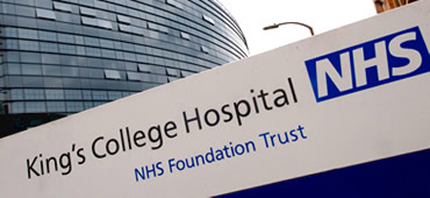 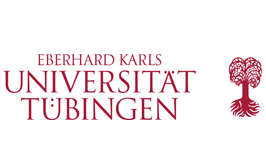 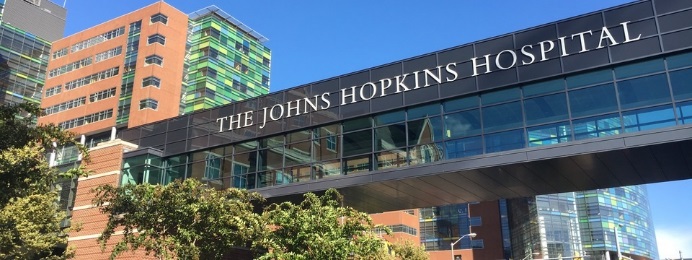 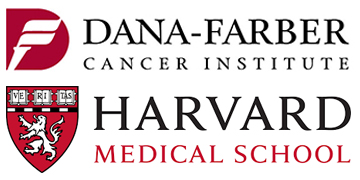 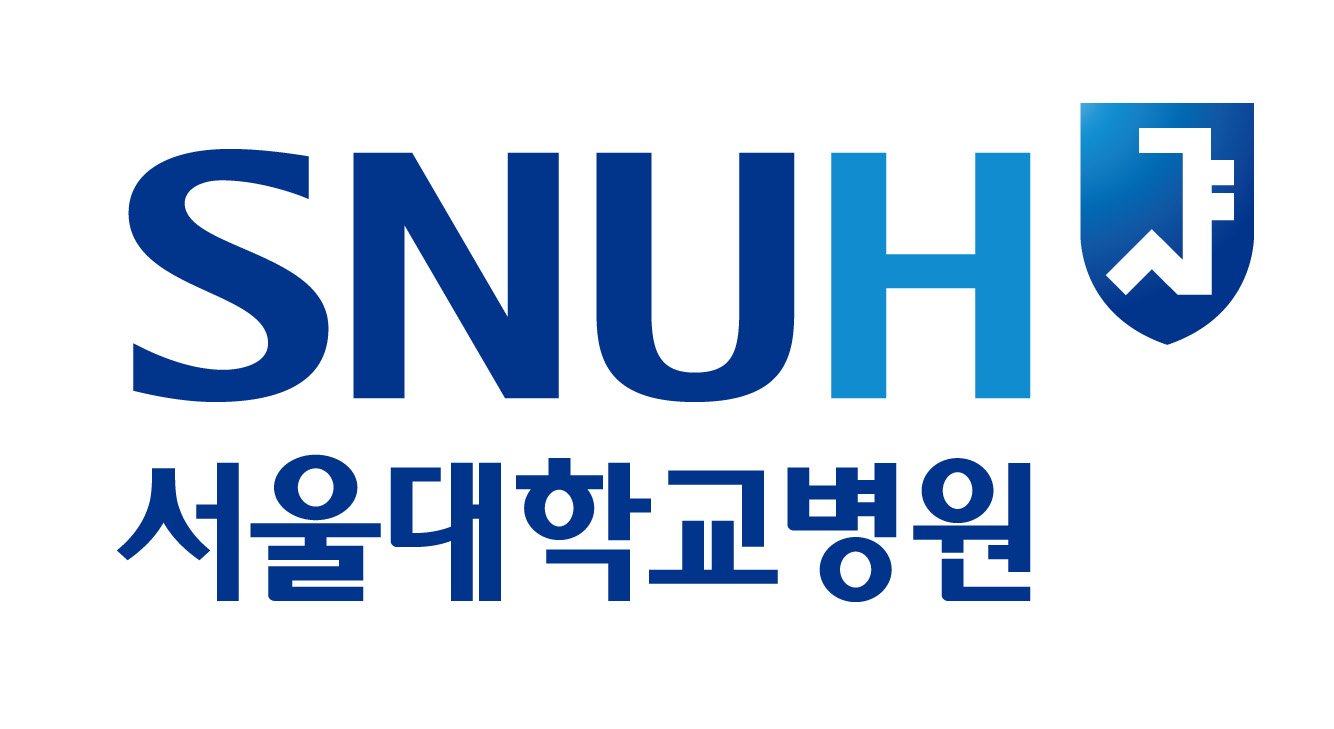 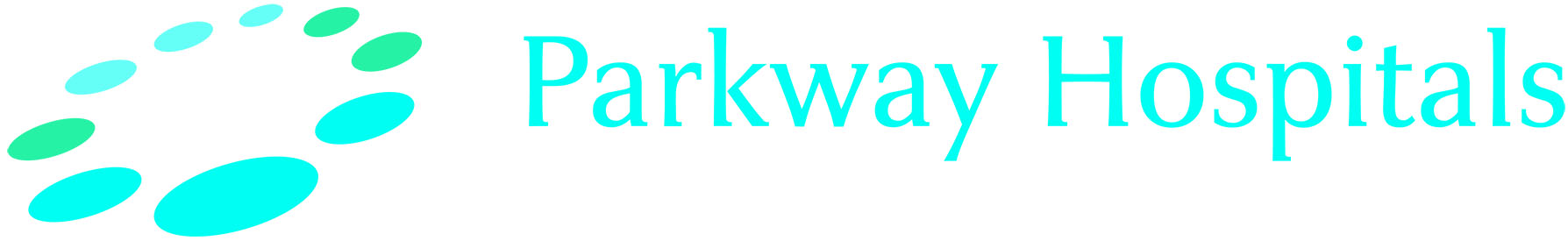 9
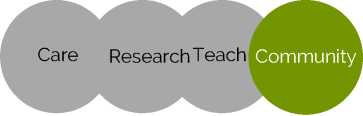 Global Community
2,500 patients from 150 countries
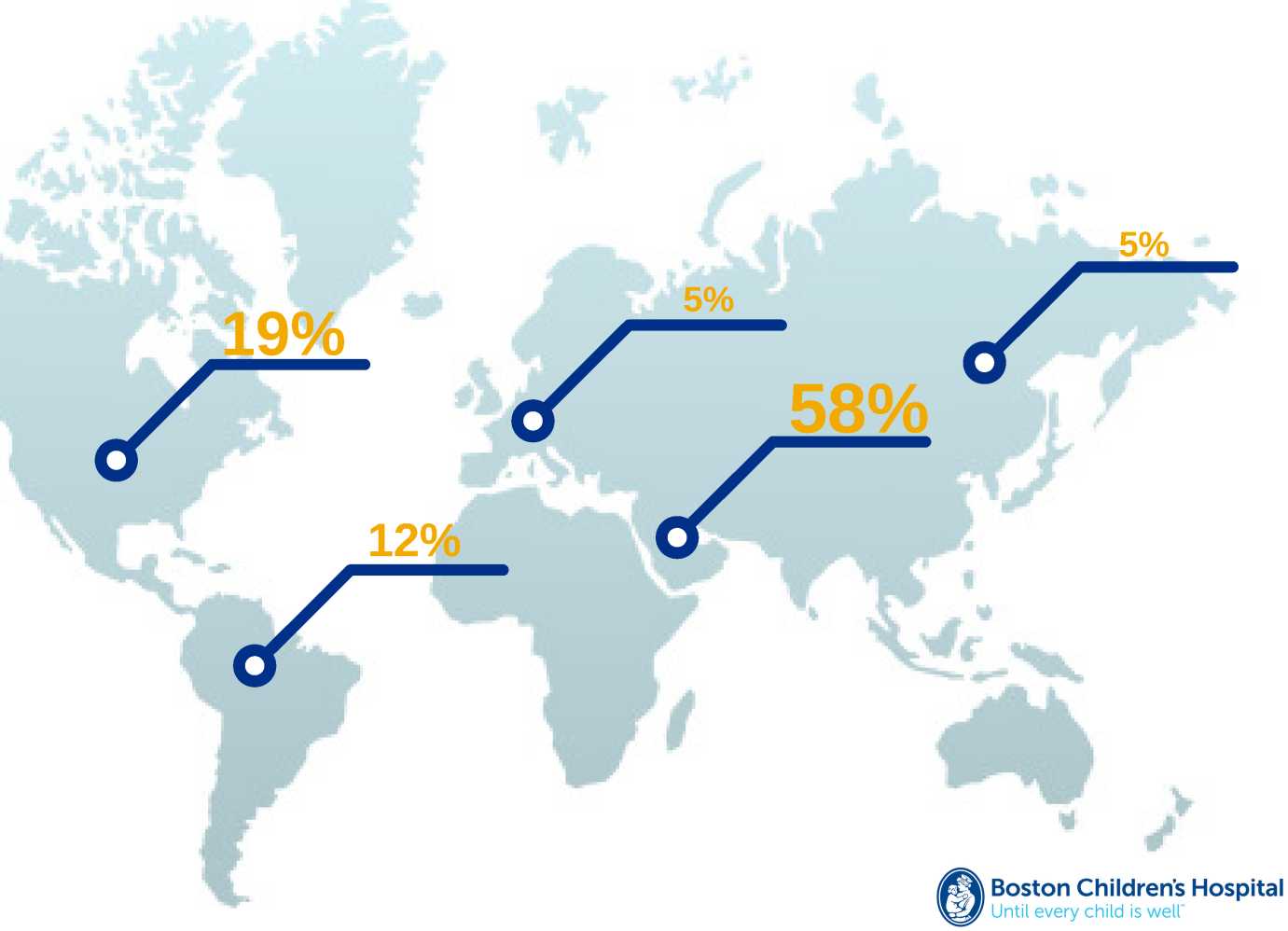 Superior Clinical Outcomes
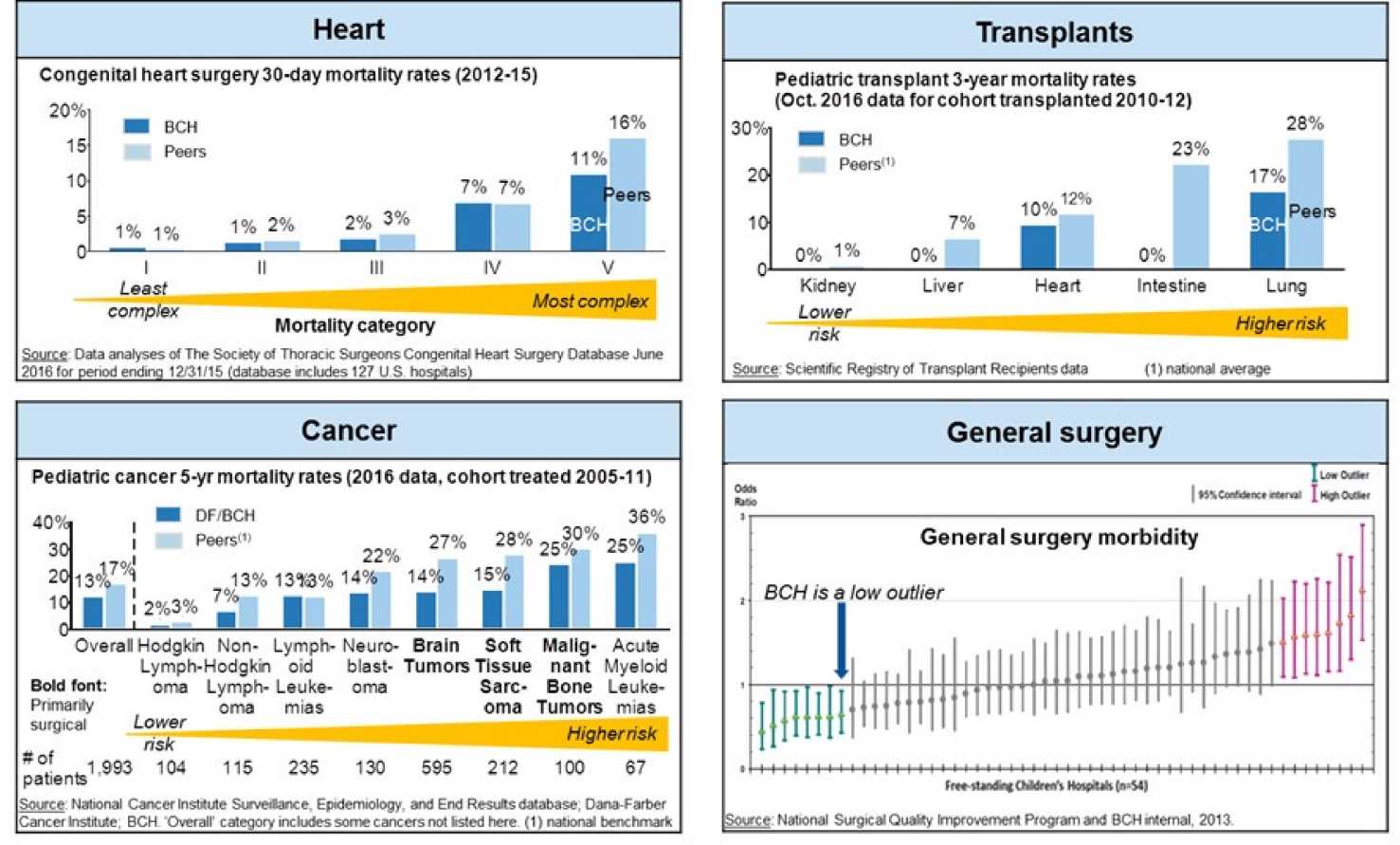 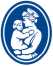 Boston Childrens Hospital
Until every child is well"
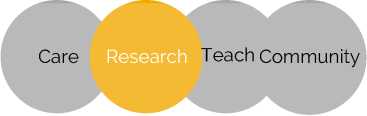 Leading Innovative Research
3,000 annual publications
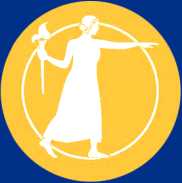 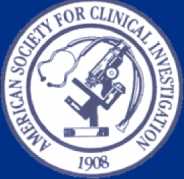 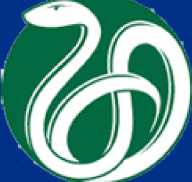 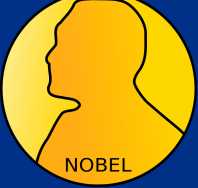 28
14
2
8
AMERICAN SOCIETY FOR CLINICAL INVESTIGATION
INSTITUTE OF MEDICINE
NOBEL PRIZE WINNERS
NATIONAL ACADEMY OF SCIENCES
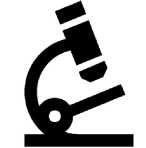 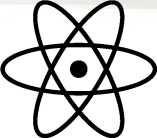 1,400 Research Scientists
472 Private Investigators
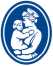 Boston Childrens Hospital
Until every child is well"
Brigham Building for the Future
12-story Translational Research Center with 600,000 square feet of state-of-the-art, multidisciplinary research and ambulatory care, including:
Wet and Dry Research – Eight floors with more than 670 lab benches, 550 write-up stations, 290 offices, 440 workstations, and vivarium for Neurology, Neurosurgery, Neuropathology, Nanotechnology, MSK, Rheumatology, Allergy, Immunology, Regenerative Medicine;
Ambulatory Clinics for Neurosciences and Orthopaedics – Two floors with total of 77 exam rooms, numerous consult rooms, bone and joint imaging, clinical research enrollment rooms and workstations; 
Clinical Support – Phlebotomy, Pharmacy, Infusion Suite, and Neurodiagnostic Testing;
Advanced Imaging – Two 3T MRIs, one 1.5T MRI and a CT for clinical use; a 3T fMRI and a new generation 7T MRI for research;
Clinical Research Hub – Enrollment and consent rooms, touchdown stations for clinical researchers.
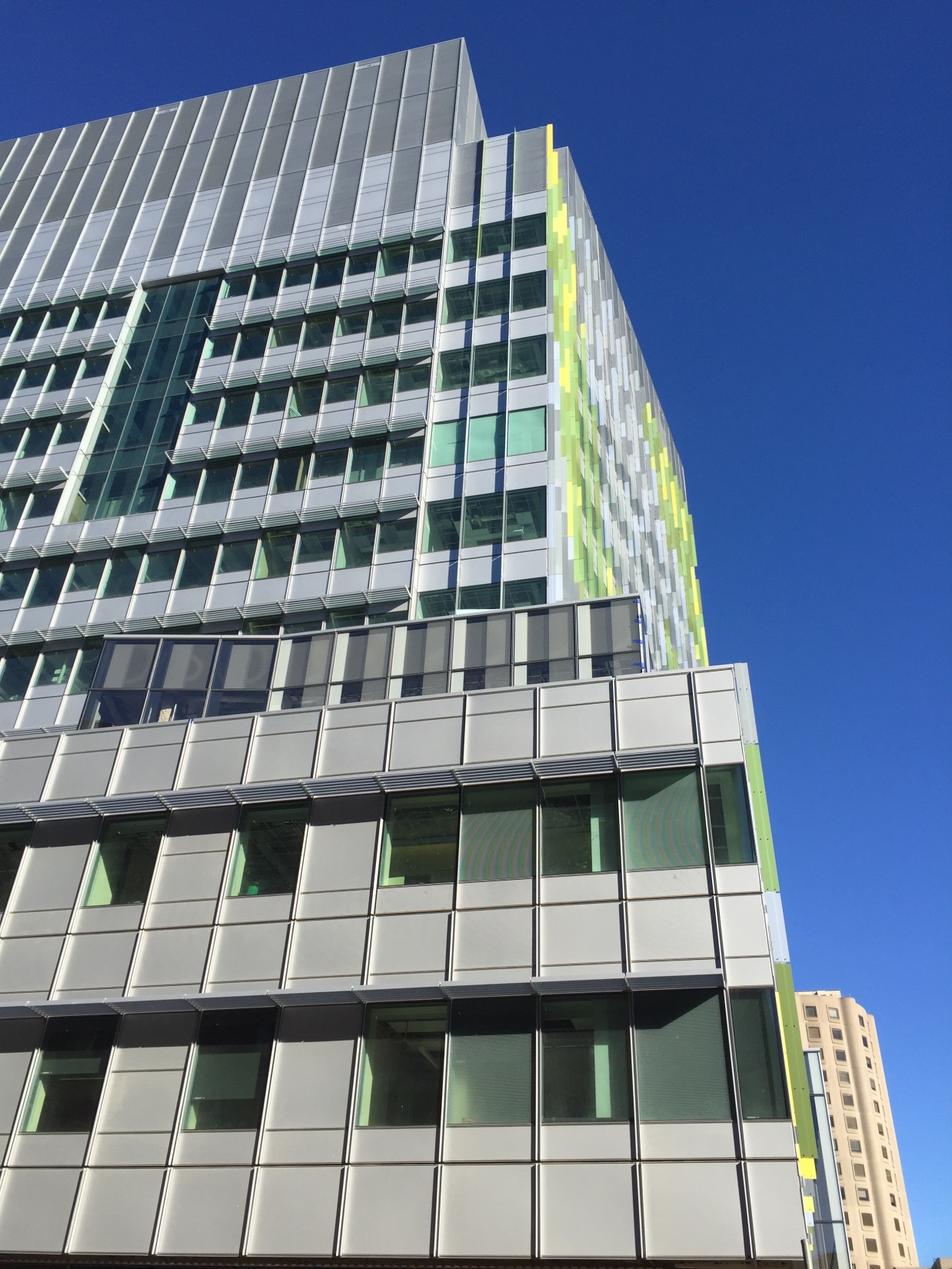 What can I expect?
MediGuide MSO & ROI Recent Case Study .pdf
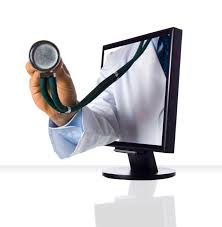 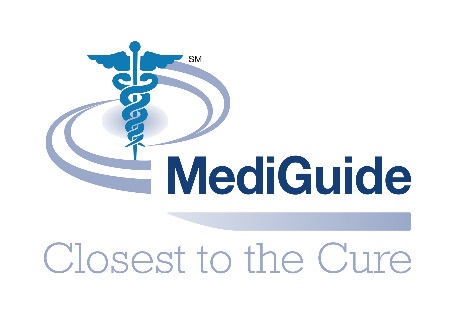 14
What can I expect?
My MediGuide Casebook consists of the following items;  
The member’s Medical Second Opinion (original and translated version if necessary)
The member’s Medical Records
Medical center and expert physician biographies
Related journal articles referenced by the expert physician(s), and
Contact information for MediGuide. 
The file will also include a USB flash drive containing all of the member’s medical records collected by MediGuide during the MSO process.  
The review packet will be sent to our members within one week of the conclusion of their case.
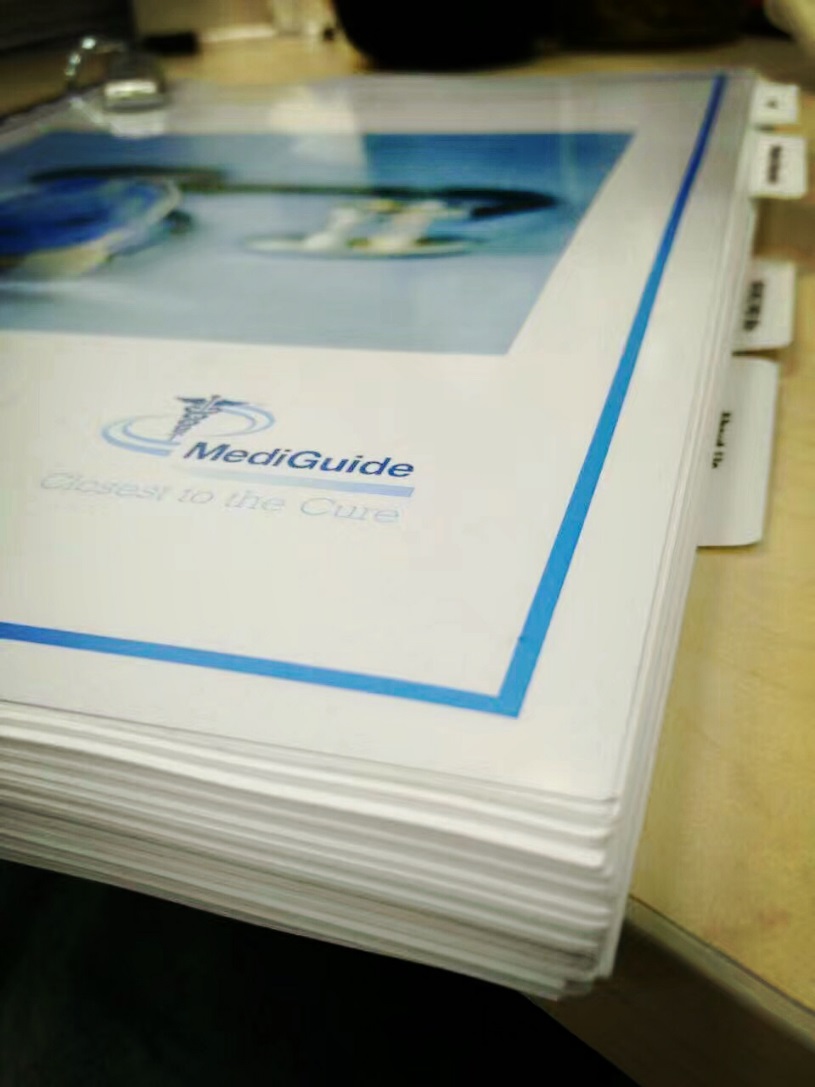 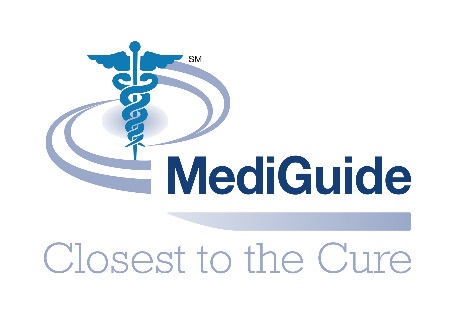 15
2018 Key MSO Metrics
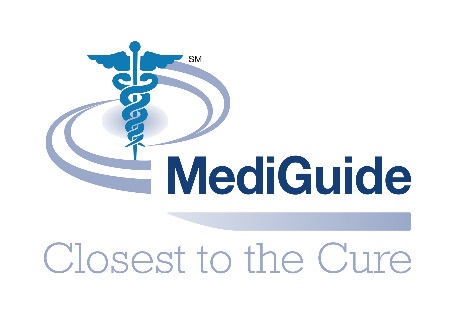 Kara A. Connor, VP Clinical Ops 10.2018
Top 8 MSO Conditions 2018
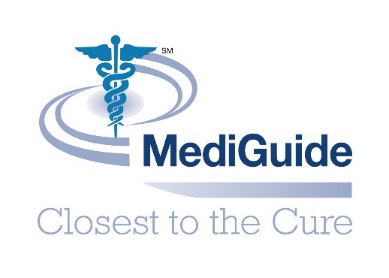 Kara A. Connor, VP Clinical Ops 10.2018
[Speaker Notes: oncology 70 orthopaedic 25 cardiology/vascular 15 neurology 13 neurosurgery  10 ob/gyn 8 ENT 6 GI 6 derm 5 nephrology/urology 4 pulmonology 3 rheumatology  3 endocrinology  2 general surgery  2 hematology 2 pain management  2 allergy 1 behavioral health 1 infectious disease 1]
Top WLMC Choices 2018
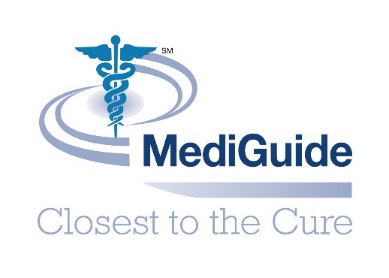 Kara A. Connor, VP Clinical Ops 10.2018
[Speaker Notes: Massachusetts General Hospital- Boston, MA 49 Johns Hopkins University (International)- Baltimore, MD 46 Dana-Farber Cancer Institute - Boston, MA 29 Rothman Institute (PIM) 13 Boston Children's Hospital - Boston, MA 9 Massachusetts General Hospital for Children 9 Cedars-Sinai Medical Center - Los Angeles, CA 8 Fox Chase Cancer Center (PIM) 7 Brigham & Women's Hospital 6 Hospital of the University of Pennsylvania - Philadelphia, PA 4 Great Ormond Street Hospital for Children 3 MSMD Telemed 2 Thomas Jefferson University Hospital (PIM) 2 Massachusetts Eye and Ear 1 Sidney Kimmel Cancer Center (PIM) 1 University of Pittsburgh Medical Center - Pittsburgh, PA 1]
What can I expect: Cost Savings?
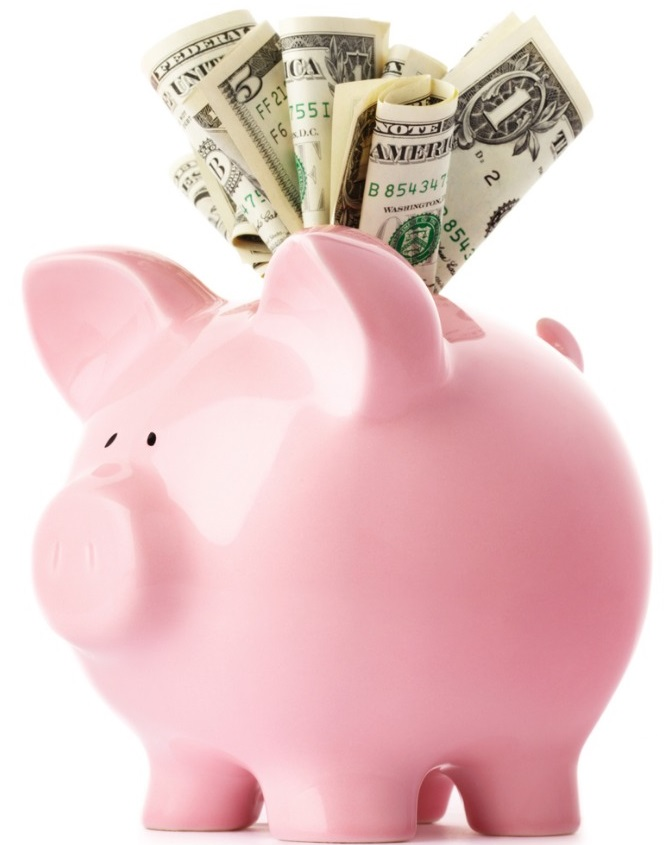 Cost savings for insurance companies can occur for : 
Health Insurance (Reimbursement type) 
Health Insurance (Lump Sum based)
Disability Insurance (sickness and accident) 
Term Life
19
MediGuide Capabilities
Medical Second Opinions
Navigator
MSMD
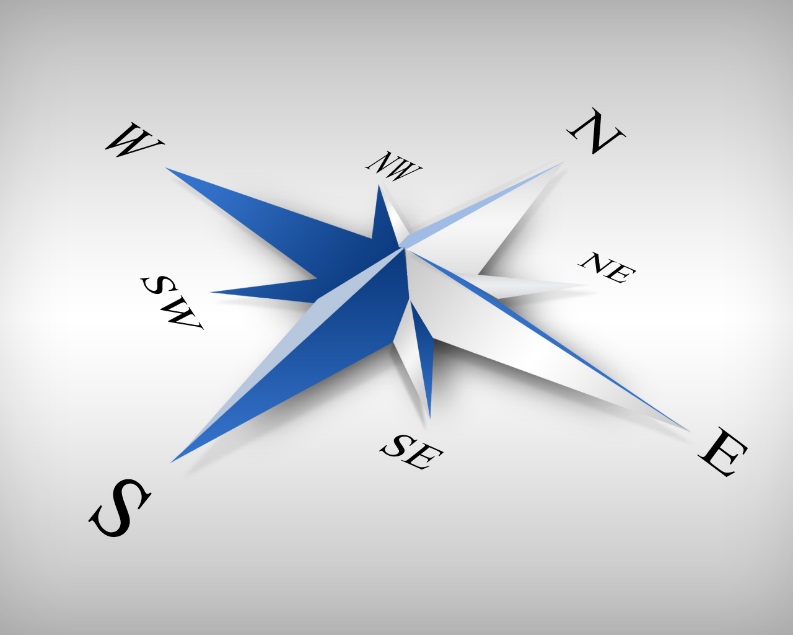 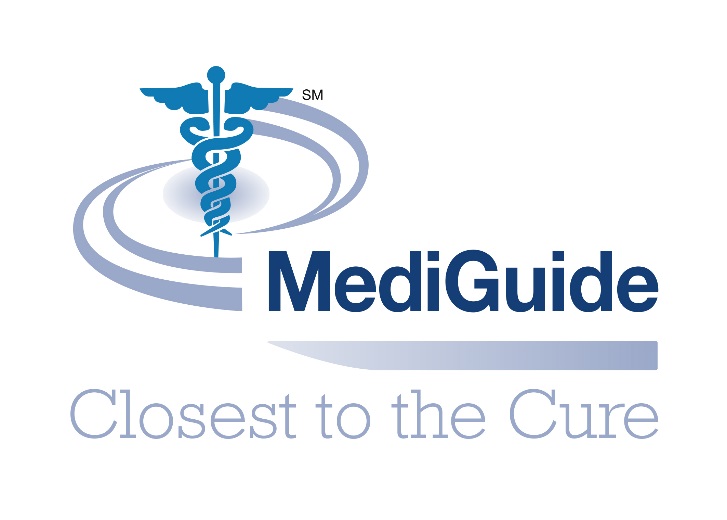 20
MediGuide’s Navigator
Medical Second Opinion
Admittance in a World Leading  Medical Center or alternative Medical Center
Travel Services
Airport pick up service
Translation services
Repatriation of mortal remains
Re-pricing of hospital bills
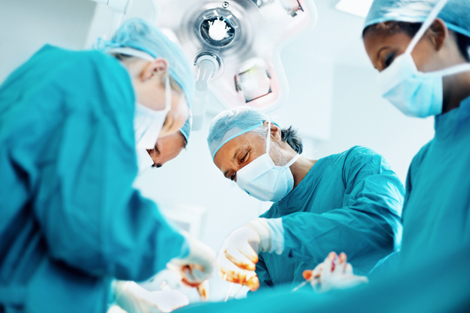 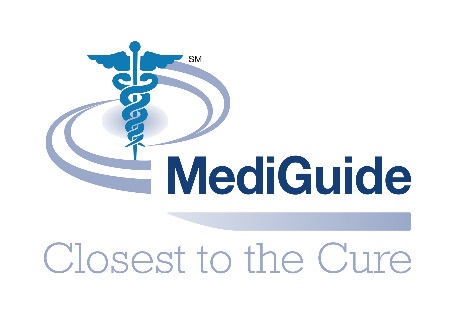 21
Navigator
MEDIGUIDE’s network of internationally recognized Providers will provide regional specific medical assistance. 
Once the MEDIGUIDE Provider is identified to the Member, the MEDIGUIDE Provider will assist the Member with :
Advice on recommended facilities to the Member based on the Member’s medical second opinion and arrange admission;
Provide the Member with  a cost estimate for the treatment package.
Settlement of claims from medical providers in and out of network.
Case Management.
Pharmacy review of prescribed drugs if relevant.
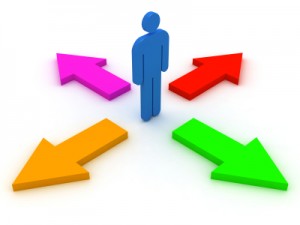 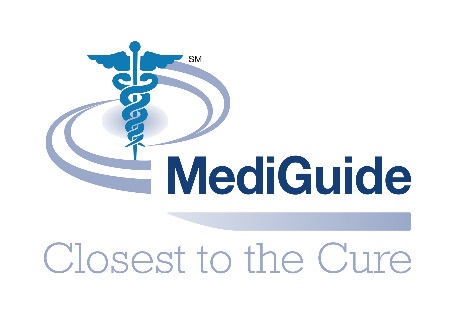 22
Travel Related Services
Travel arrangements
Hotel booking 
Airport pick up
Repatriation of mortal remains
Travel expenses will be born by the member.
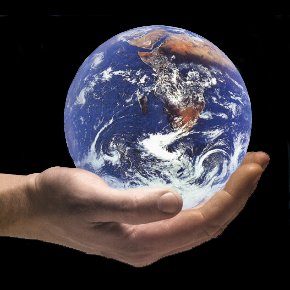 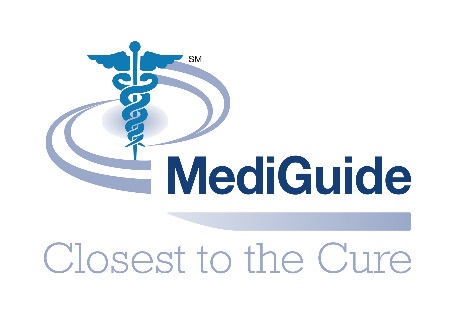 23
Translation Services
Available for more than 200 languages and dialects;
Any pair of languages;
24/7;
Toll free access number in country of destination.
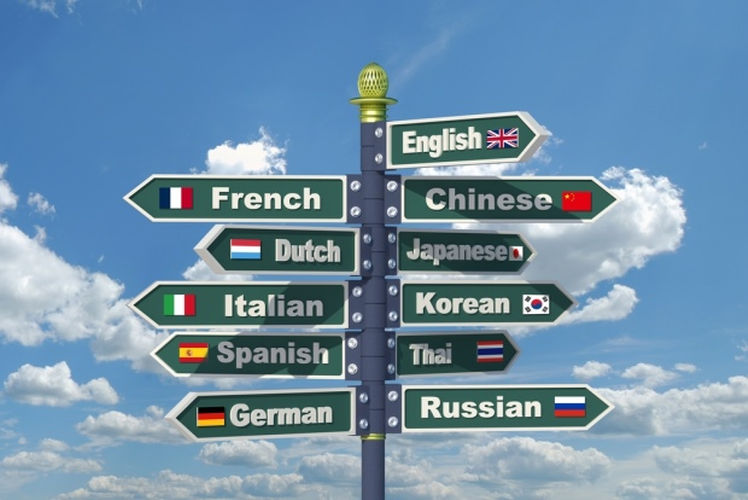 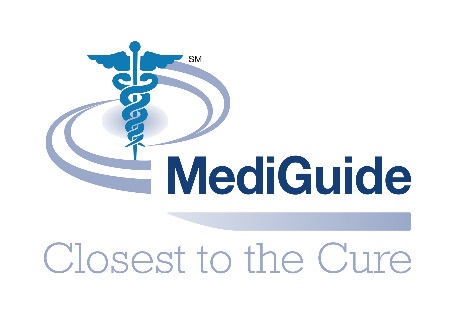 24
Re-Pricing and Cost Containment
MediGuide’s Regional Provider will work on a ‘no cure, no pay’ basis;
In total the Member will pay 25% of the savings obtained.
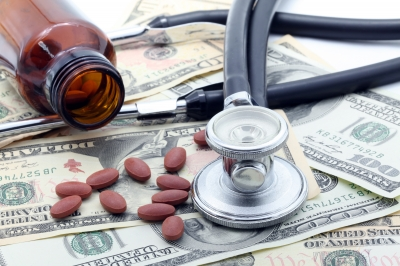 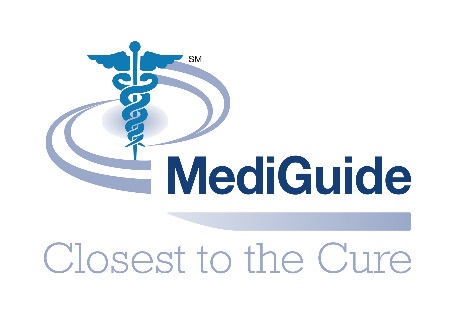 25
Average Cost of treatments USA(before cost containment)
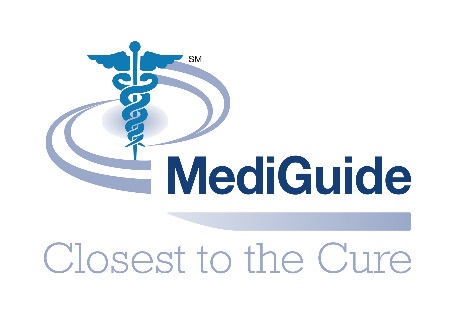 26
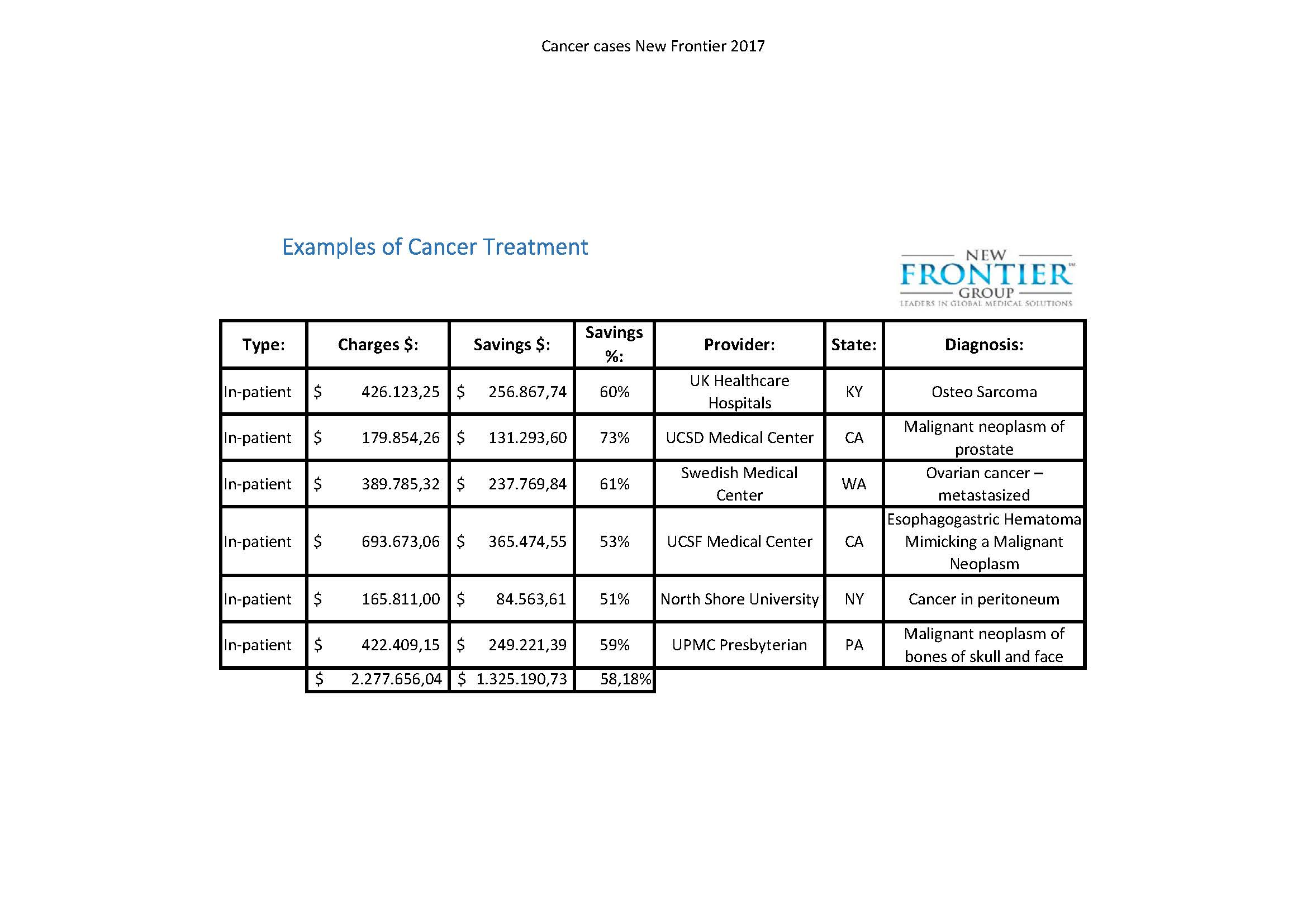 Re-pricing impact
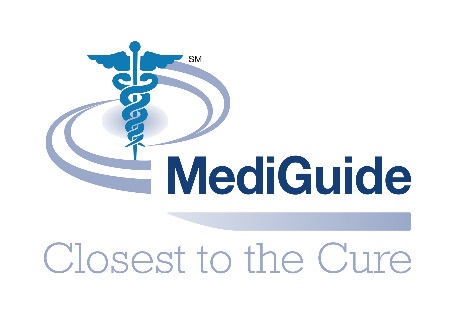 27
Costing example
Example :Pancreatic cancer
Gross Hospital Bill: $178,616
Re-Pricing discount (savings): 55% or $98,238.80
Cost for Member
At dismissal: $24,559.70 (25% of savings)
Net Hospital Bill: $178,616 – $98,238.80 = $80,377.20
Total cost to member: $104,936.90 
Net savings $73,679.10
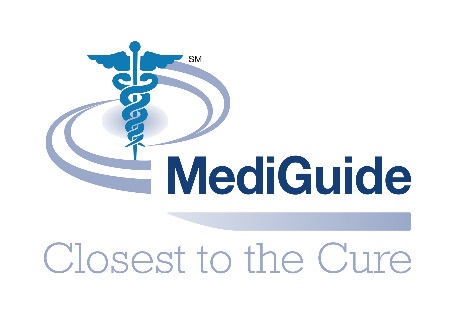 28
MediGuide Capabilities
Medical Second Opinions
Navigator
MSMD
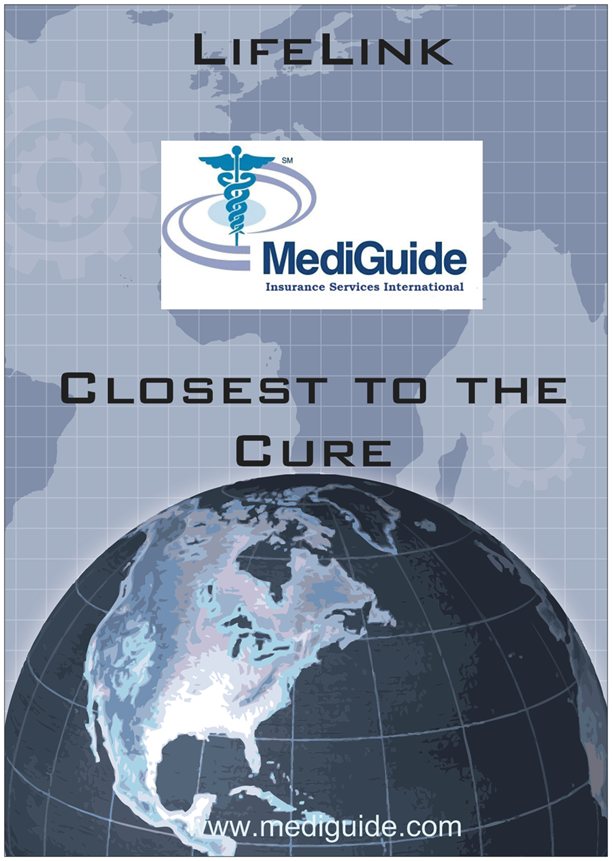 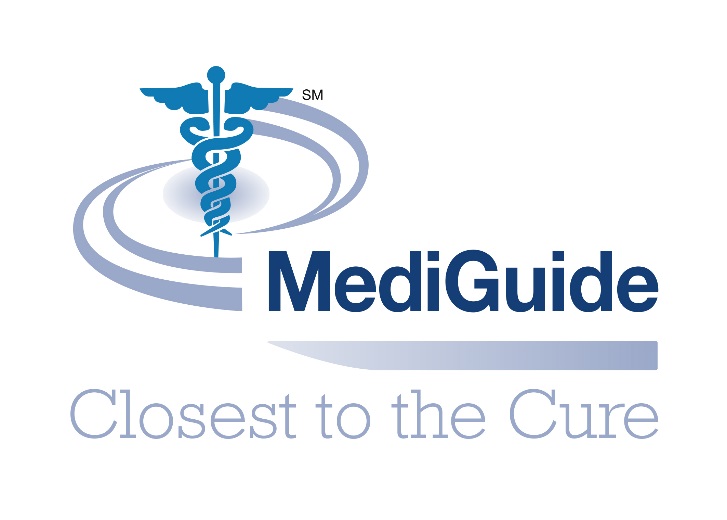 29
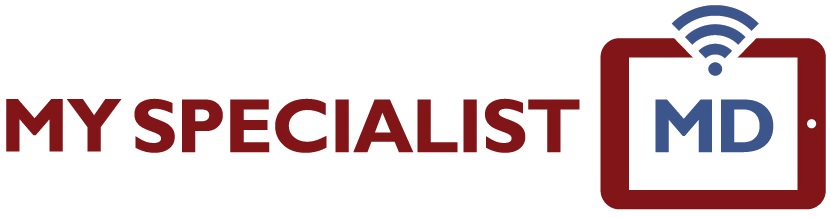 http://demo.msmdcare.com/msmd-patient/consults.htm
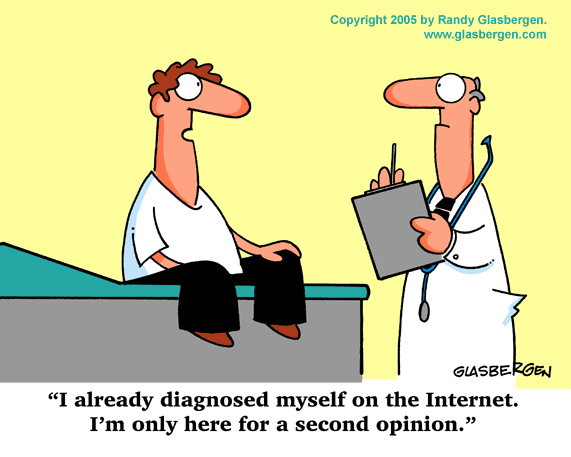 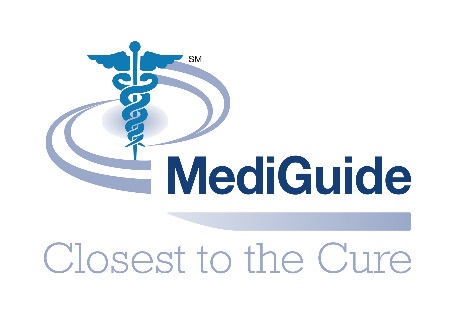 31
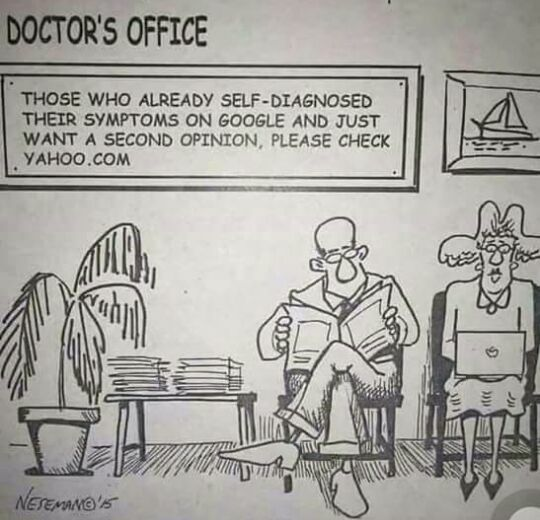 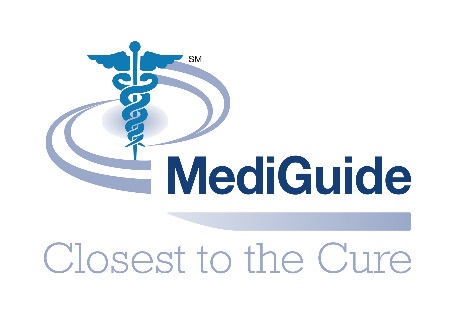 32